資料１
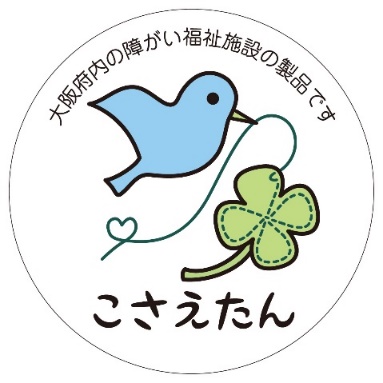 具体的方策の進捗及びと評価（令和3年度）
令和４年3月
大阪府障がい者自立支援協議会
就労支援部会　
工賃向上計画の推進に関する専門委員会
目　次
工賃引上げ計画シートの策定及び実行支援
受注窓口の運営、優先調達の促進
優先調達制度の積極的活用
製品（こさえたん）認知度向上に向けた情報発信
大阪府庁舎内アンテナショップの運営
農と福祉の連携の促進
今後の具体的方策
１　工賃引上げ計画シート策定及び実行支援
各事業所が工賃を向上させるための事業計画となる「工賃引上げ計画シート」を示し、策定及び実行支援を実施します。なお、提示する「工賃引上げ計画シート」は、支援の実施にあたっては、今後の目標や具体的な事業展開など、事業所の考え方や方策を容易に反映できるようにします。
具体的事業の進捗
1-1「工賃引上げ計画シート」の策定実行支援
事業所から提出された「工賃引上げ計画シート」を基に、10件の訪問相談支援を実施。うち、4件にコンサルタントの派遣支援を実施【R3目標：10件】
常設相談窓口では、177件（R４.2月末現在）の相談対応支援を実施。
年度途中の新規指定事業所に対しては、指定指導担当課において、「工賃引上げ計画シート」の提出を促すチラシを配付した。
「工賃引上げ計画シート」について、事業所自身が計画策定の意義や目的を理解し、計画を策定・実行できるよう、常設の相談窓口を設置するとともにアウトリーチによる助言等を行います。
1-2  事業所経営力の強化
工賃向上セミナーを8月にWeb開催（参加事業所８カ所）。
Webショップの集客力向上を考えるセミナーを1月にWeb開催（参加事業所8カ所）。
事業説明会をハイブリット（ウェブ+参集）方式で3月に開催予定。
営業力の強化、企画力の向上を図り、製品の販売促進、受注拡大を図るため、事業所の実態に対応した研修会等を行います。
評価
・　常設相談窓口の設置及び実行支援は、エル・チャレンジが月2回発行する「工賃向上メールマガジン」や運営するHP（大阪府工賃向上計画支援事業）などで周知した。周知方法について、単に広報するだけではなく、事業所に直接メールをするなどの工夫を検討する必要である。
・　研修会等については、対象事業所が約1000カ所あるにも関わらず、参加事業所が少ない。（R2は開催無し）参加できなかった事業所向けにYouTubeチャンネルにてセミナーを配信など工夫したが、より多くの事業所が参加できるような工夫が必要である。また、支援が必要な事業所のニーズを十分に把握しているのか改めて検証する必要がある。
3
今後の具体的方策
2　共同受注窓口の運営、優先調達の促進
単独での受注が困難な小規模な事業所を支援するための「共同受注窓口」の運営を支援し、安定的な受注確保を図ります。
市町村共同受注窓口と連携し「企業等との調整」、「契約等に関する事務手続き」、「事業所間の調整」等を行う地域連携の共同受注ネットワークの構築をめざします。
具体的事業の進捗
2-1　共同受注窓口の運営の支援
受注取引件数及び金額　3８2件【目標450件】
　　　　　　　　　　　　　　　　　　　　　　　　　32,840千円【目標45,000千円】（R4.2月末時点）
　　　　　　　　　　　　　　　　　　　　　　　　　前年同月比　+19件　　+5,282千円
企業受注は、前年度に比べて、約50件・2,800千円程度増。
共同受注窓口のチラシ（企業向け・大阪府職員向け）を作成・配付
公民連携企業などについては、営業先リストを作成。
受発注コーディネーターを配置し、これまで取引等のある企業等からの受注（「共同受注」・「共同製作」・「共同販売」を含む）について、継続的な確保に努めます。
更なる受注拡大を図るため、包括連携協定締結企業やサポートカンパニー制度登録企業等へより積極的な働きかけを行います。
2-2　自治体の調達案件の分析
共同受注ネットワーク会議を2回（9月8日・2月21日）開催。
市町村の共同受注窓口から優先調達の状況を聞き取った情報を基に、市町村の発注促進のチラシとリーフレットを作成、全市町村に配付予定。
自治体の入札による調達案件を分析し、事業所とマッチングすることで優先調達への移行を図り、さらなる受注拡大につなげます。
2-3　企業協働による開発製品の販路拡大
「大阪旨ソーッス！」を製造する事業所との課題検討会を5月27日開催。
NEXCO西日本（吹田ＳＡ上下線とも）にて、3月1日より販売
「大阪旨ソーッス！」ポスター作成
販促用動画「大阪旨ソーッス！ができるまで」作成
企業と協働開発した製品（「大阪旨ソーッス！」）の生産事業所を拡充し、製品の販路を拡大します。
評価
・　令和3年度は、直接受注件数及び取引額とも前年度を上回ったが、目標（直接受注件数450件）達成には至らなかった。サポートカンパニー制度登録企業等への積極的な働きかけが十分にできていないため、検討が必要である。
・　共同受注ネットワーク会議での情報交換や意見を基に作成した、発注促進チラシとリーフレットを今後最大限に活用することで市町村での発注促進につなげる必要がある。
・　「大阪旨ソーッス！」については、納品数・販売数ともに令和2年度を下回った。 今後は、共同受注拡大と併せて、NEXCO西日本と連携した好事例を参考に新規販路拡大を図る必要がある。その実績が、生産事業所の増加へ導くことになるのではないか。
4
今後の具体的方策
3　優先調達制度の積極的活用
障がい者就労施設等からの物品等の調達促進のために定めている府独自の優先発注制度（大阪府障がい者就労施設等からの物品等の調達の推進を図るための方針）を積極的に活用し、障がい者就労施設等で就労する障がい者、在宅就業障がい者等の自立の促進を図ります。
具体的事業の進捗
3-1　優先調達方針の策定
令和3年5月20日「令和3年度大阪府優先調達方針」を策定。
調達目標では「調達実績額が前年度実績を上回る」「就労継続支援B型事業所への発注額が前年度に比べて増加につながるよう配慮する」ことを掲げた。
府内市町村に対しても、府の方針内容を提示し、策定依頼を行った結果、令和3年8月までに全市町村で調達方針策定済み。
障がい者就労施設等からの調達を推進し、障がい者の経済的自立を支援する取組みを進めるため、物品購入等における随意契約の活用を図る優先調達方針を策定します。
3-2　庁内への制度周知の徹底
庁内への制度の周知を徹底し、各種イベント・式典、調査等の記念品や名刺・封筒の印刷、施設等の清掃や除草作業など役務の提供等に際して、積極的に障がい者就労施設等から調達するよう促進します。
令和3年6月及び12月の各部局次長会議で優先調達の活用を周知
周知チラシを作成し、実績の少ない出先機関などへ発注促進を依頼。
庁内Webページの改良も行い、手続き方法や各部局の発注内容を公開し、職員へ優先調達の積極的な活用を呼び掛けた。
評価
・　各部局次長会議での周知や庁内Webページの改良、周知チラシの作成を行い、さらなる優先調達制度の活用を生み出した。
・　令和3年度の共同受注窓口での庁内発注実績額は、19,684,028円（速報値※2月末時点）で、昨年度以上（昨年比+６％）の実績を挙げた。
・　また、障がい者の在宅就業支援団体へ発注する庁内のIT関連業務については、コロナ禍で見込んでいた発注はなくなったものの、各部局への周知や業務の掘り起こしを行った結果、令和2年度と比較して4倍以上の実績（速報値※2月末時点）を挙げることができる予定。
・　ただし、テープ起こし（音声起稿）は、AIの進行もあり、今後減少することが予想される。さらなる受注確保のためには、新たな業務開拓が必要であるとともに、それらを担うテレワーカーのスキルアップも必要。
・　引き続き、各部局（特に出先機関）への周知と府内全体の実績額の８割が市町村である状況も鑑み、市町村や独立行政法人等への周知も必要。
5
今後の具体的方策
4　製品（こさえたん）認知度向上に向けた情報発信
府民や企業等に事業内容を理解いただき、製品（こさえたん）の社会的認知度の向上を図り、地域住民の購買意欲の向上や福祉事業所への発注機会の増大に向けた効果的な広報活動を行います。
具体的事業の進捗
4-1　情報発信コンテンツの充実
ホームページに加え、メールマガジン等を活用し、府の施策を取り入れた効果的な広報活動を行い府民が障がい者施設等で作成された製品等を購入する意欲を高めます。
HPやメルマガでの情報発信や出店募集、イベントの案内
府民へのこさえたん周知を目的にInstagramやTwitterを開設
4-2「こさえたんサポーター」の登録促進
新規登録者56人【目標200人】
イベント出店時のサポーター募集
大阪府立大学の学生との製品づくり（登録した学生に無料配布）
「こさえたんサポーター」の登録を進め、事業所のモチベーション向上につなげます。
4-3　「こさえたんロゴマーク」認知度向上
こさえたんロゴマークの使用実態調査を実施し、使用管理規定を改定
ロゴマーク登録による特典を追加、明確化
登録事業所のイチオシ製品を電子ブック化、府HPに掲載
製品イメージの向上を図り、販路拡大につなげるため、ロゴマークを適正かつ効果的に活用し、製品とともに認知度向上に努めます。
評価
・　HPのアクセス件数は、6,538件（昨年度比-５％ ※2月末時点）であったが、InstagramやTwitterの新規開設を行い、広く府民に周知を行った。
・　令和3年度のこさえたんサポーター新規登録者数は56人（総数：1,362人※2月末時点）であった。現状、府民における「こさえたんロゴマーク」の認知度は低く、各種SNSの活用や公民連携等を通じて、常設の販売スペースを確保するなど、府民に向けて「こさえたん」の周知を行っていく必要がある。
・　こさえたんロゴマークのさらなる普及のために、府内事業所に対して、ロゴマークの趣旨や特典、活用方法を丁寧に説明していく必要がある。
・
6
今後の具体的方策
５　大阪府庁舎内アンテナショップの運営
大阪府庁舎内に設置するアンテナショップ「福祉のコンビニこさえたん」において、様々な事業所が製品販売による社会参加の場として活用できる取組みを検討します。
さらに、販売機会や施設で働く障がい者の販売に関する経験とスキルの構築を図り、将来的に就労につながる施設外就労の場としての提供も検討します。
具体的事業の進捗
5-1　大阪府庁舎内アンテナショップの運営
今年度は午前11時から午後5時までの時間で通常営業。
パン・弁当類は14事業所、製菓・雑貨類は63事業所、のべ77事業所が「福祉のコンビニ　こさえたん」に参加。
就労訓練の場として庁内の空きスペースを活用し、アンテナショップ「福祉のコンビニ　こさえたん」を設置し、製品（こさえたん）の販売促進と、認知度向上を図ります。
5-2　社会参加や施設外就労の場の提供
アンテナショップを障がい者の社会参加の場として活用し、広範な事業所が参加できる取組みを検討します。
さらに、施設外就労の場として提供することで、事業所の商品力向上と事業所で働く障がい者の販売スキルの構築・向上をめざします。
11時30分から13時30分まで、12事業所が主に弁当やパン販売を行っていただける就労体験の場を提供。
令和3年11月1日（月）より火曜日を除く13時30分から16時まで、市内3カ所の事業所にレジ打ちやポップ作成、レイアウトの変更等を行っていただける施設外就労の場を提供。
評価
・2月末の売上実績は11,122,630円（昨年度比＋27.5％※2月末時点）で、過去最高の売上を達成することができた。
・更なる売上実績向上のため遠隔からの購買者獲得を図るべく、オンラインショップ等の開設を検討する必要がある。
・施設外就労を行った3事業所中、2事業所については工賃時間額で30円・10円アップを見込み事業所の工賃向上の支援を行うことができた。
・アンテナショップを障がい者の社会参加の場としてより広範な事業所が参加できる取組みを検討する必要がある。
7
今後の具体的方策
6　農と福祉の連携の促進
農業分野での障がい者の就労を支援し、障がい者の工賃の向上及び農業の担い手の拡大を図るため関係部局と連携し、障がい者の雇用・就労支援の強化に取り組みます。
具体的事業の進捗
6-1　ワンストップ窓口の運営
農業分野での障がい者の雇用・就労を、より一層促進するため、大阪農業つなぐセンターの機能の一つとして、ワンストップ窓口機能を持たせ、障がい者の雇用等を前提とした企業等の農業参入を支援します。
ワンストップ相談窓口を設置し、農地の取得方法、経営に必要な技術習得に向けた研修先の紹介などを行った。
　　 相談件数 25件（R3）・46件（R2）
　　 参入数 2者(R3）・２者(R２)
6-2　農家と福祉施設による農作業請負の契約締結支援
ハートフルアグリを一層促進するため、農家等と地域の福祉事業所のマッチングを行い、農業インターンシップの実施を通じて、農家等が障がい者の農業の担い手としての可能性を検証する機会と障がい者自身が農業への適性を把握する機会を創出します。
さらに、農作業体験を受け入れた農家等と福祉事業所の請負契約の締結を支援します。
本事業は一般社団法人エル・チャレンジ福祉事業振興機構に委託して実施した。
令和3年2月末までの、受入れ可能農家10件、希望施設19件があったが、実際にマッチングが実現したのは８件であった。
　　　　　（7件は同一の農業者のマッチングであり請負契約を目指したものではなかった
          が、農業者から事業所へ作業工賃の支払いが行われた。）
請負契約の成立は無かった。
評価
・大阪農業つなぐセンターへの相談件数は年間約30件あるが、将来の営農計画が明確でない相談が多く、参入数は年間1～2者にとどまっている。
　・農家と福祉施設による農作業請負契約の締結支援について、その前提となるマッチングの成立数は８件であるが、うち7件は同一の農業者だったため、実質的なマッチング件数は２件と考えられ、請負契約は無かった。これについては新型コロナウイルスの影響により、受入農業者も福祉事業所も消極的になっていたことが要因の一つと考えられる。
8